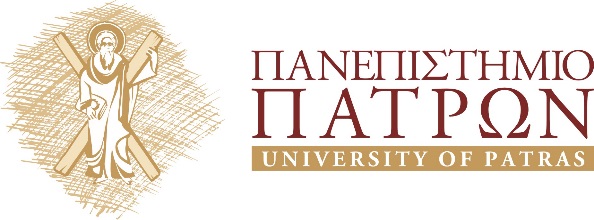 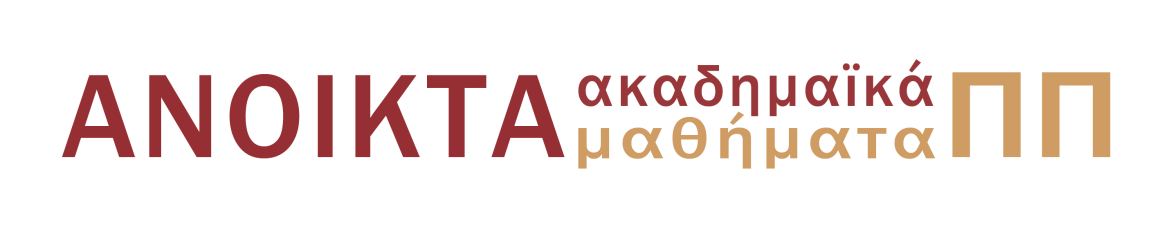 Ενόργανη Ανάλυση I
Ηλεκτροφόρηση
Κοντογιάννης Χρίστος, Καθηγητής
Τμήμα Φαρμακευτικής
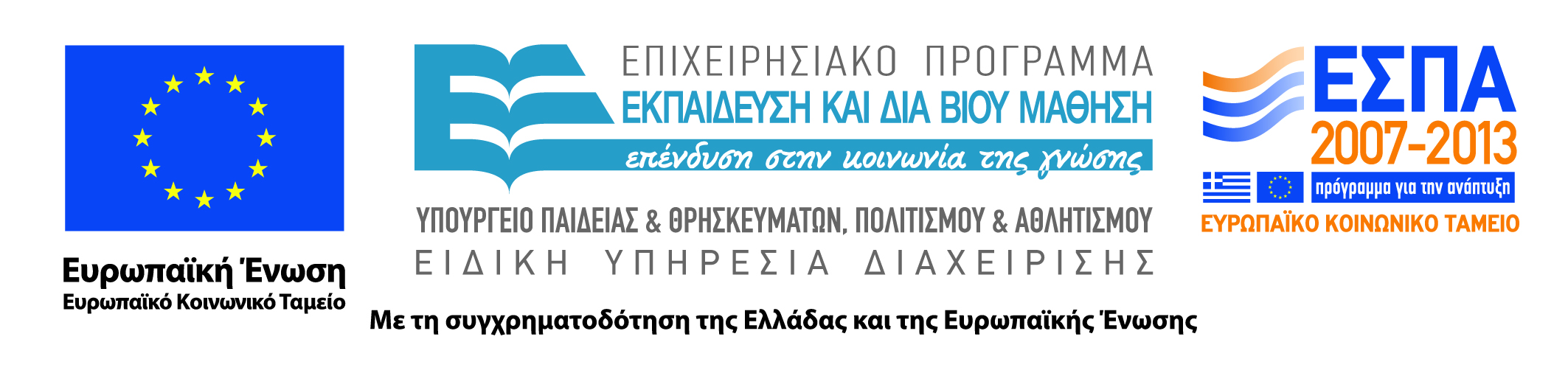 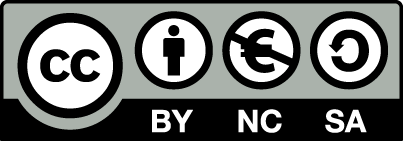 Άδειες Χρήσης
Το παρόν εκπαιδευτικό υλικό υπόκειται σε άδειες χρήσης Creative Commons. 
Για εκπαιδευτικό υλικό, όπως εικόνες, που υπόκειται σε άλλου τύπου άδειας χρήσης, η άδεια χρήσης αναφέρεται ρητώς. 
Αναφορά-Μη-Εμπορική Χρήση-Παρόμοια Διανομή
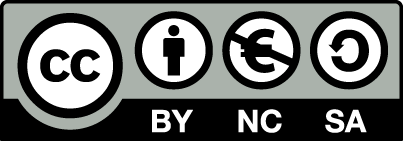 Χρηματοδότηση
Το παρόν εκπαιδευτικό υλικό έχει αναπτυχθεί στα πλαίσια του εκπαιδευτικού έργου του διδάσκοντα.
Το έργο «Ανοικτά Ακαδημαϊκά Μαθήματα στο Πανεπιστήμιο Πατρών» έχει χρηματοδοτήσει μόνο τη αναδιαμόρφωση του εκπαιδευτικού υλικού. 
Το έργο υλοποιείται στο πλαίσιο του Επιχειρησιακού Προγράμματος «Εκπαίδευση και Δια Βίου Μάθηση» και συγχρηματοδοτείται από την Ευρωπαϊκή Ένωση (Ευρωπαϊκό Κοινωνικό Ταμείο) και από εθνικούς πόρους.
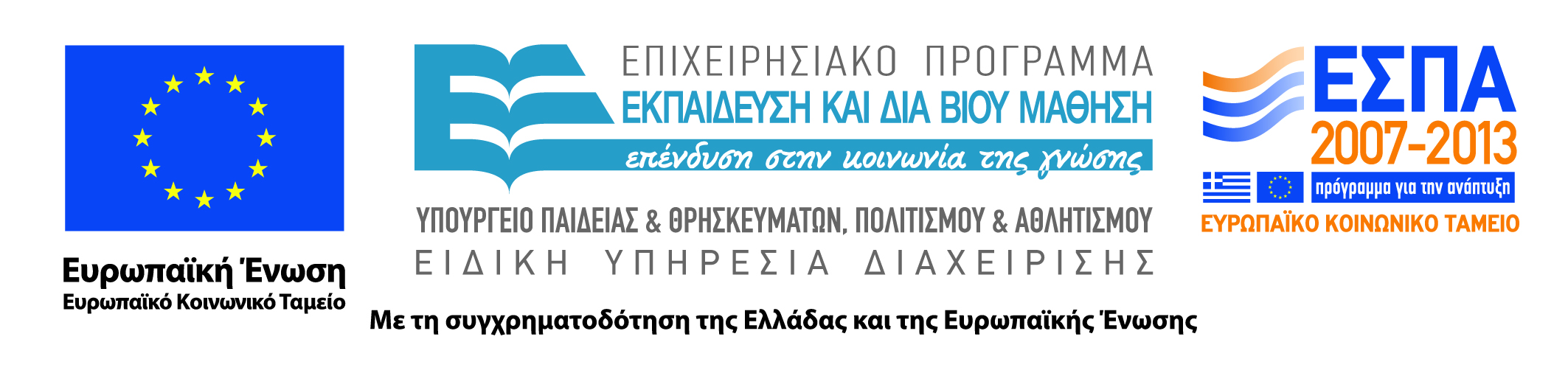 Σκοπός  ενότητας
Εισαγωγή στην Ηλεκτροφόρηση-Γενικές αρχές      και κατηγορίες.
Περιεχόμενα ενότητας
Τι είναι η Ηλεκτροφόρηση;
Εφαρμογές
Γενικές αρχές
Ισοηλεκτρικό σημείο 
Παράγοντες που επηρεάζουν τον ηλεκτροφορητικό διαχωρισμό
Κυριότερες ηλεκτροφορητικές τεχνικές 
Ηλεκτροφόρηση πηκτής αγαρόζης 
Ηλεκτροφόρηση πηκτής πολυακρυλαμιδίου (PAGE)
Ισοηλεκτρική εστίαση
Δισδιάστατη Ηλεκτροφόρηση 
Τριχοειδής  Ηλεκτροφόρηση
Τι είναι η Ηλεκτροφόρηση;
Μία μορφή χρωματογραφίας

 Τεχνική διαχωρισμού

Βασίζεται στη μετακίνηση φορτισμένων σωματιδίων κάτω από την επίδραση ηλεκτρικού πεδίου.

 Οι χημικές ενώσεις που φέρουν φορτίο λόγω ιοντισμού μετακινούνται, ανάλογα με το είδος του φορτίου, προς την άνοδο (θετικό πόλο) ή την κάθοδο (αρνητικό πόλο).
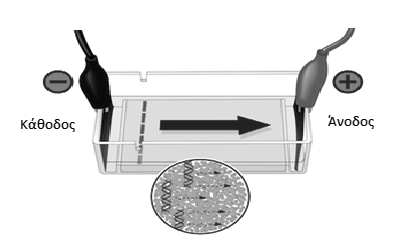 Εφαρμογές
στο διαχωρισμό μακρομορίων, π.χ.: πρωτεϊνών, λιποπρωτεϊνών, DNA, RNA και οργανικών ουσιών

 στον έλεγχο της καθαρότητας δείγματος

 στον ποσοτικό και ποιοτικό έλεγχο

 στον προσδιορισμό μοριακού βάρους
Γενικές αρχές
U = E * z / f

Όπου:

U: ταχύτητα μετακίνησης μορίου σε ηλεκτρικό πεδίο
Ε: ένταση του ηλεκτρικού πεδίου
Z: καθαρό φορτίο
f: συντελεστής τριβής, ο οποίος εξαρτάται από τη μάζα, το σχήμα του μορίου και την πυκνότητα του μέσου
Ε * z: ηλεκτροστατική δύναμη που οδηγεί το μόριο
Γενικές αρχές
Άρα, η ταχύτητα μετακίνησης (υ) της πρωτεΐνης (ή κάθε μορίου) σε ένα ηλεκτρικό πεδίο, εξαρτάται από την ένταση του ηλεκτρικού πεδίου (Ε), το καθαρό φορτίο της πρωτεΐνης (z) και το συντελεστή τριβής (f). 

   * Η ηλεκτροστατική δύναμη Εz που κατευθύνει το φορτισμένο μόριο προς το αντίθετα φορτισμένο ηλεκτρόδιο είναι αντίθετη της τριβής που εμφανίζεται μεταξύ του μορίου που μετακινείται και του μέσου μετακίνησης.
Ισοηλεκτρικό σημείο
ένα χαρακτηριστικό σημείο της κλίμακας του pH, όπου η πρωτεΐνη δεν έχει καθαρό φορτίο

 η τιμή του εξαρτάται από την περιεκτικότητα της κάθε πρωτεΐνης σε αριθμό και είδος αμινοξέων 

 οι πρωτεΐνες δεν κινούνται ούτε προς την άνοδο ούτε προς την κάθοδο, καθώς το συνολικό φορτίο του πρωτεϊνικού μορίου είναι μηδέν

 Η μεγάλη πλειοψηφία των πρωτεϊνών έχει ισοηλεκτρικά σημεία μικρότερα του 8, άρα σε αλκαλικό περιβάλλον (pH > 8) τα περισσότερα πρωτεϊνικά μόρια είναι αρνητικά φορτισμένα και οδεύουν προς την άνοδο.
Παράγοντες που επηρεάζουν τον ηλεκτροφορητικό διαχωρισμό
pH 

 θερμοκρασία

 ένταση ηλεκτρικού πεδίου

 είδος ηλεκτροφορητικού υλικού

 μέγεθος και σχήμα βιομορίου

 φύση ρυθμιστικού διαλύματος
Κυριότερες ηλεκτροφορητικές τεχνικές
Ηλεκτροφόρηση πηκτής αγαρόζης


 Ηλεκτροφόρηση πηκτής πολυακρυλαμιδίου


 Ισοηλεκτρική εστίαση


 Δισδιάστατη ηλεκτροφόρηση


 Τριχοειδής ηλεκτροφόρηση
Ηλεκτροφόρηση πηκτής αγαρόζης
Πηκτή αγαρόζης
 αποτελείται από πυκνό δίκτυο ουδέτερων πολυσακχαριτών των οποίων οι αλυσίδες σχηματίζουν πόρους κατά το σχηματισμό της πηκτής
 λόγω των μεγάλων πόρων που σχηματίζονται κατά τον πολυμερισμό, αποτελεί ένα ικανοποιητικό πολυμερικό υλικό που δεν εμποδίζει στερεοχημικά την ελεύθερη μετακίνηση των μακρομορίων

Διάλυμα αγαρόζης
στους -100 ο C πολυμερίζεται δημιουργώντας ένα κολλοειδές διάλυμα που πήζει σε θερμοκρασία μικρότερη των 45 ο C
Ηλεκτροφόρηση πηκτής αγαρόζης
Χρησιμοποιείται ευρύτατα στο διαχωρισμό: 


 των πρωτεϊνών του ορού


 των ισοενζύμων (LDH, CK, ALP, αιμοσφαιρινών κλπ)


 των κλασμάτων λιποπρωτεϊνών


 των νουκλεϊκών οξέων (DNA, RNA)
Ηλεκτροφόρηση πηκτής αγαρόζης
απλή και γρήγορη τεχνική 
Το DNA σε ουδέτερο pΗ είναι αρνητικά φορτισμένο λόγω των φωσφορικών ομάδων του.

 Τα μόρια DNA μετακινούνται κατά την ηλεκτροφόρηση προς την άνοδο. 

 Τα μικρότερα μόρια DNA μετακινούνται πιο γρήγορα από τα μεγαλύτερα κι έτσι, επιτυγχάνεται ο διαχωρισμός.

Επειδή το πήκτωμα εμποδίζει την τυχαία διάχυση των μορίων, τα μόρια διαφορετικού μήκους διαχωρίζονται σε "ζώνες" και γίνονται ορατά με βρωμιούχο αιθίδιο.
Ηλεκτροφόρηση πηκτής πολυακρυλαμιδίου (PAGE)
υψηλή διαχωριστική ικανότητα
 χρησιμοποιείται μεγάλη περιοχή pΗ
  για ανίχνευση γενετικών ανωμαλιών
  για διαχωρισμό ισοενζύμων
Σε συνδυασμό με την επιφανειοδραστική ουσία, δωδεκυλικό θειϊκό νάτριο, SDS, η τεχνική αυτή μπορεί να χρησιμοποιηθεί για το διαχωρισμό πρωτεϊνών όχι με βάση το ηλεκτρικό τους φορτίο, αλλά με βάση το μοριακό τους βάρος.
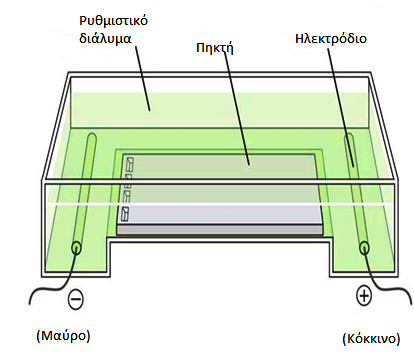 Ισοηλεκτρική εστίαση
Οι πρωτεΐνες διαχωρίζονται σ' ένα μέσο με μεταβλητή σύσταση pΗ διαβαθμιζόμενη ως προς την κατεύθυνση μετακίνησης .

Η πρωτεΐνη μετακινείται προς τη ζώνη εκείνη όπου το pΗ είναι ίσο με το ισοηλεκτρικό σημείο.
Σε αυτό το pH το συνολικό φορτίο της πρωτεΐνης εξουδετερώνεται και η μετακίνηση σταματά. 

 χρησιμοποιείται υψηλή τάση 
 απαιτείται σύστημα ψύξης
Δισδιάστατη Ηλεκτροφόρηση
συνδυασμός τεχνικών SDS και ισοηλεκτρικής εστίασης
 διαχωρισμός βάσει ισοηλεκτρικού σημείου και μοριακού βάρους
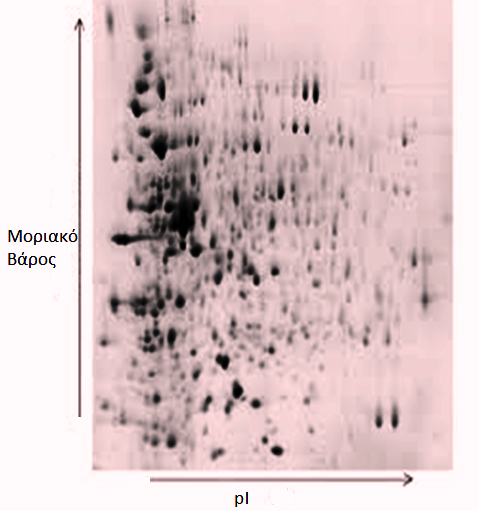 Τριχοειδής  Ηλεκτροφόρηση
Αυτοματοποιημένη και εξελιγμένη τεχνική.

Για διαχωρισμό σακχάρων, πεπτιδίων, φαρμακευτικών ουσιών, ανόργανων ιόντων και νουκλεϊκών οξέων.


 Γρήγοροι ποσοτικοί και επαναλήψιμοι διαχωρισμοί


 Κατάλληλη για: 
 αυτοματοποιημένη χρήση 
 πολλαπλά δείγματα


 μεγάλη ευαισθησία
Τριχοειδής  Ηλεκτροφόρηση
Χρήση ενός τριχοειδούς σωλήνα από τηγμένο οξείδιο του πυριτίου ως μέσο μεταφοράς.
 Ο σωλήνας περιέχει κατάλληλο ηλεκτροφορητικό υλικό.

 Τα άκρα του τοποθετούνται σε δοχεία ηλεκτρολυτών με ηλεκτρόδια.
Τα κλάσματα ανιχνεύονται με οπτικό ανιχνευτή.
 Οι πληροφορίες συλλέγονται από ηλεκτρονικό υπολογιστή υπό μορφή κορυφών σε ηλεκτροφόρημα.
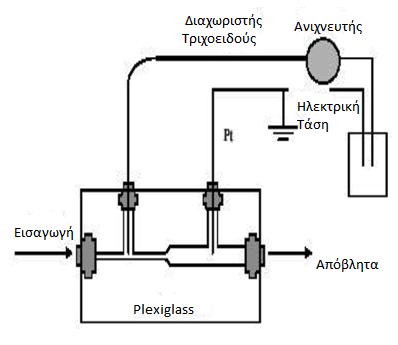 Τριχοειδής  Ηλεκτροφόρηση
Τριχοειδής ηλεκτροφόρηση ζώνης (CZE)


 Τριχοειδής ηλεκτροφόρηση πηκτής (CGE)


 Τριχοειδής ισοηλεκτρική εστίαση (CIEF)
Τριχοειδής ηλεκτροφόρηση ζώνης
βασίζεται στην ηλεκτροοσμωτική ροή
 διαχωρισμός με βάση την αναλογία μάζας προς φορτίο
 συγκρίνεται με HPLC και GC
 ουδέτερες ενώσεις
 χειρόμορφες ενώσεις

Ανιχνευτές
 UV ανιχνευτής
 Laser φθορισμού
 MS
 Χημειοφωταύγεια
Τριχοειδής ηλεκτροφόρηση πηκτής
ανίχνευση αλληλουχίας του DNA


ανάλυση των πρωτεϊνών


  για χειρόμορφες ενώσεις
Τριχοειδής  ισοηλεκτρική  εστίαση
βαθμίδωση ρΗ


κίνηση προς τον ανιχνευτή


διεύρυνση της Ζώνης


     δεν είναι χρήσιμο για χειρόμορφες ενώσεις
Βιβλιογραφία
Το υλικό της παρουσίασης προέρχεται από το εξής σύγγραμμα: 

<<PRINCIPLES OF INSTRUMENTAL ANALYSIS>>, Sixth Edition, authors: Douglas A. Skoog, F. James Holler, and Stanley R. Crouch
Σημείωμα Αναφοράς
Copyright Πανεπιστήμιο Πατρών,
Κοντογιάννης Χρίστος 
«Ηλεκτροφόρηση». 
Έκδοση: 1.0. Πάτρα 2015. 

  Διαθέσιμο από τη δικτυακή διεύθυνση: https://eclass.upatras.gr/courses/PHA1610/
Σημείωμα Αδειοδότησης
Το παρόν υλικό διατίθεται με τους όρους της άδειας χρήσης Creative Commons
Αναφορά, Μη Εμπορική Χρήση Παρόμοια Διανομή 4.0 [1] ή μεταγενέστερη, Διεθνής
Έκδοση.   Εξαιρούνται τα αυτοτελή έργα τρίτων π.χ. φωτογραφίες, διαγράμματα κ.λ.π.,
τα οποία εμπεριέχονται σε αυτό και τα οποία αναφέρονται μαζί με τους όρους χρήσης
τους στο «Σημείωμα Χρήσης Έργων Τρίτων».    
 [1] http://creativecommons.org/licenses/by-nc-sa/4.0/ 
Ως Μη Εμπορική ορίζεται η χρήση:
που δεν περιλαμβάνει άμεσο ή έμμεσο οικονομικό όφελος από την χρήση του έργου, για το διανομέα του έργου και αδειοδόχο
που δεν περιλαμβάνει οικονομική συναλλαγή ως προϋπόθεση για τη χρήση ή πρόσβαση στο έργο
που δεν προσπορίζει στο διανομέα του έργου και αδειοδόχο έμμεσο οικονομικό όφελος (π.χ. διαφημίσεις) από την προβολή του έργου σε διαδικτυακό τόπο
Ο δικαιούχος μπορεί να παρέχει στον αδειοδόχο ξεχωριστή άδεια να χρησιμοποιεί το έργο για εμπορική χρήση, εφόσον αυτό του ζητηθεί
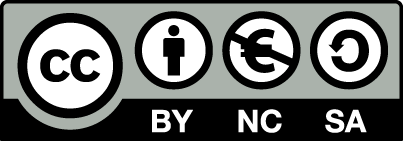 Διατήρηση Σημειωμάτων
Οποιαδήποτε αναπαραγωγή ή διασκευή του υλικού θα πρέπει να συμπεριλαμβάνει: 

το Σημείωμα Αναφοράς 
το Σημείωμα Αδειοδότησης 
τη δήλωση Διατήρησης Σημειωμάτων 
το Σημείωμα Χρήσης Έργων Τρίτων (εφόσον υπάρχει) 

μαζί με τους συνοδευόμενους υπερσυνδέσμους.
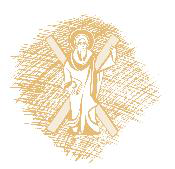 Τέλος Ενότητας
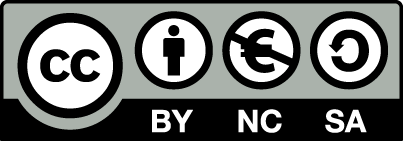 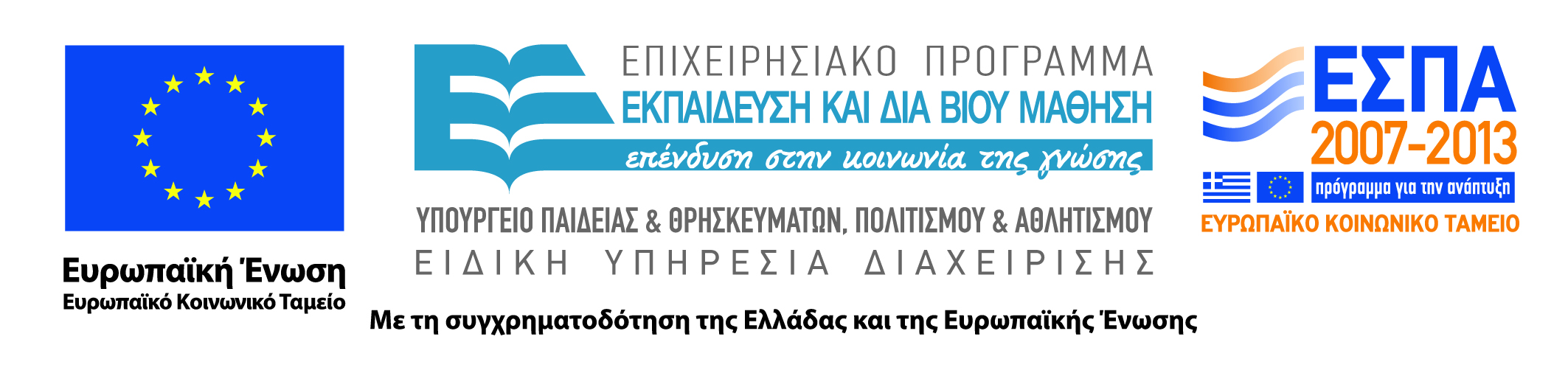